Waterways Commission: Docks/Parks Update
February 12, 2020
Half Moon Island Preserve & Boat Ramp
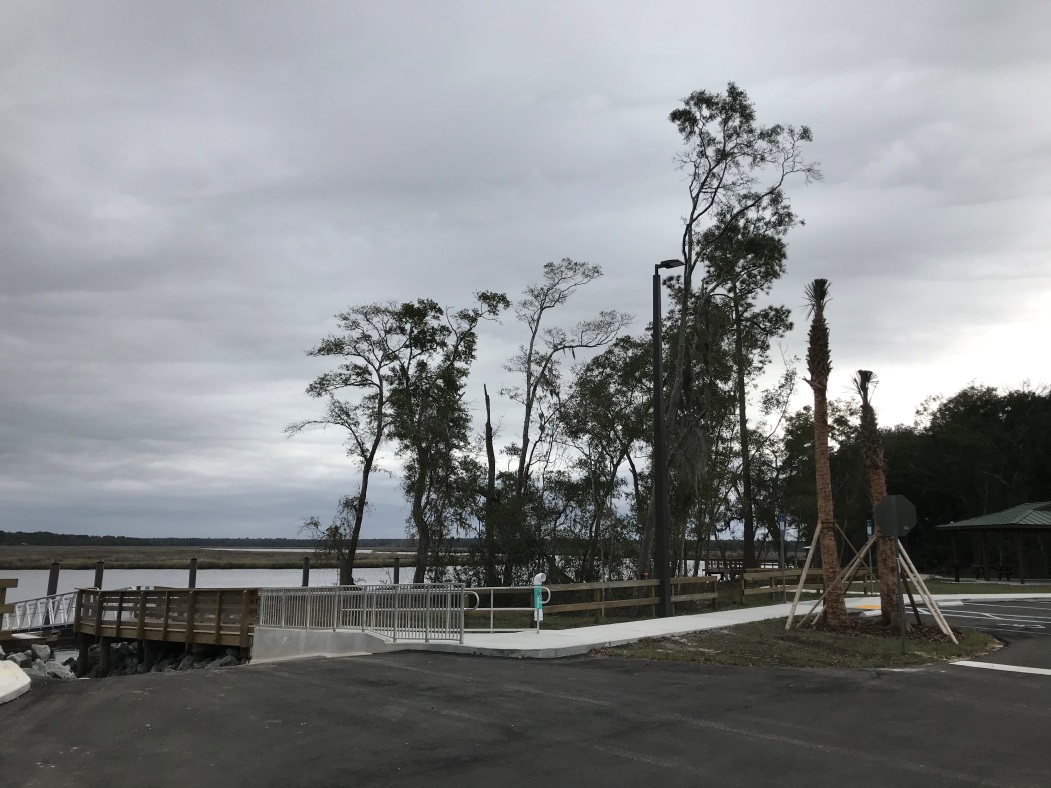 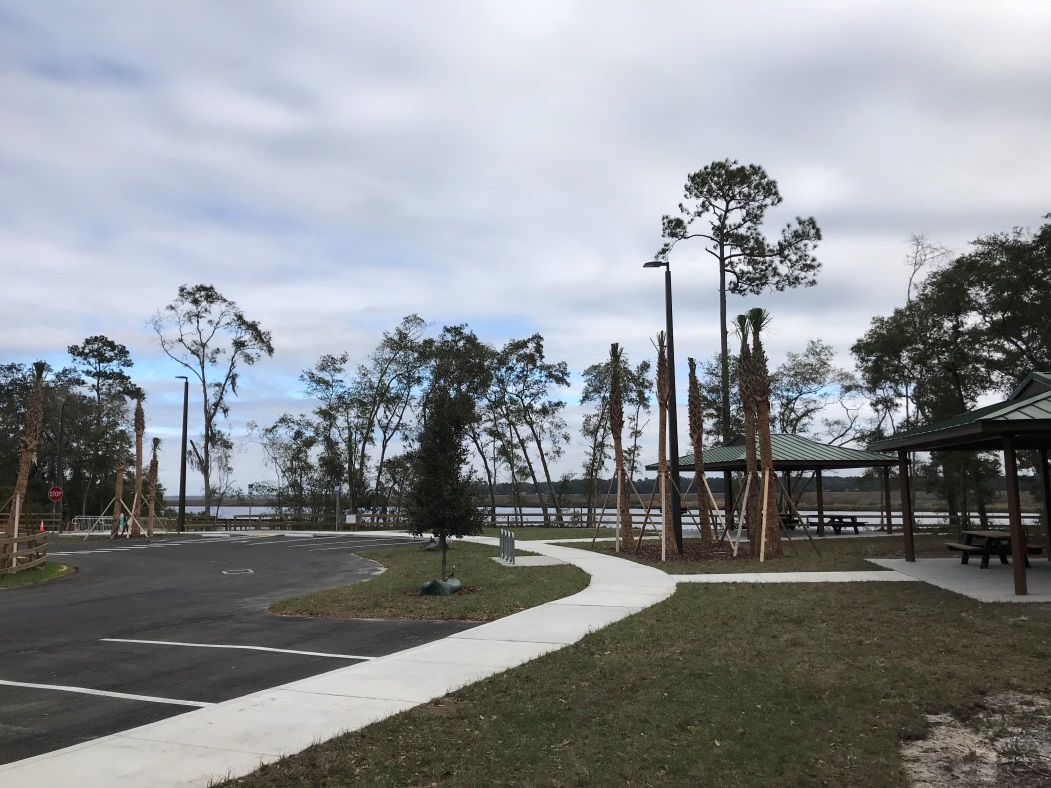 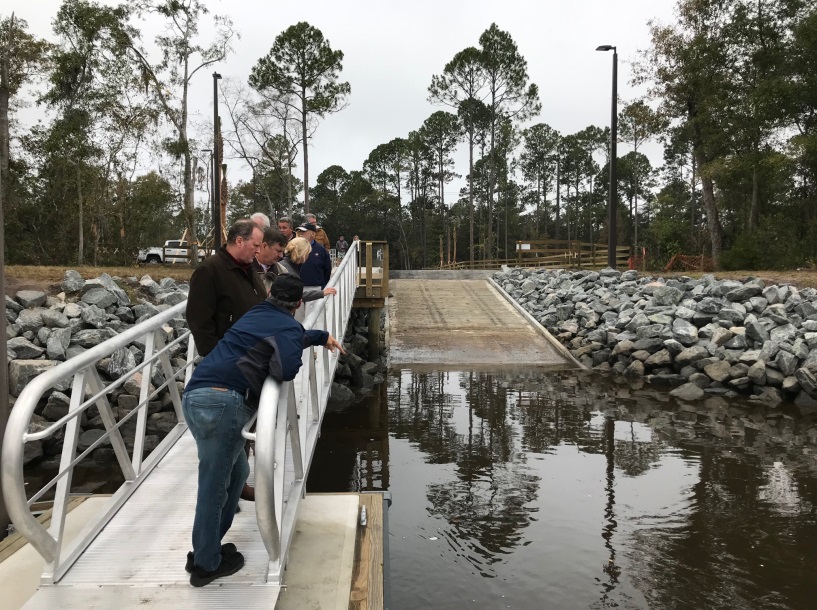 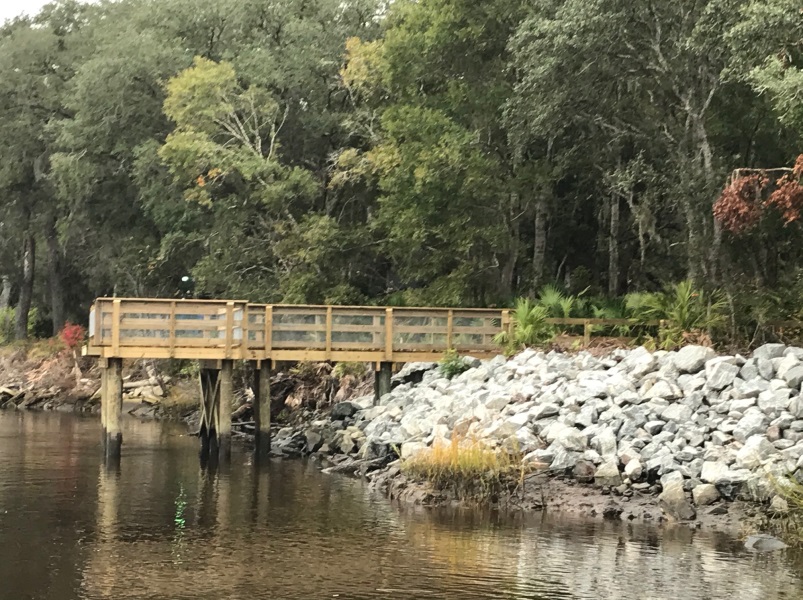 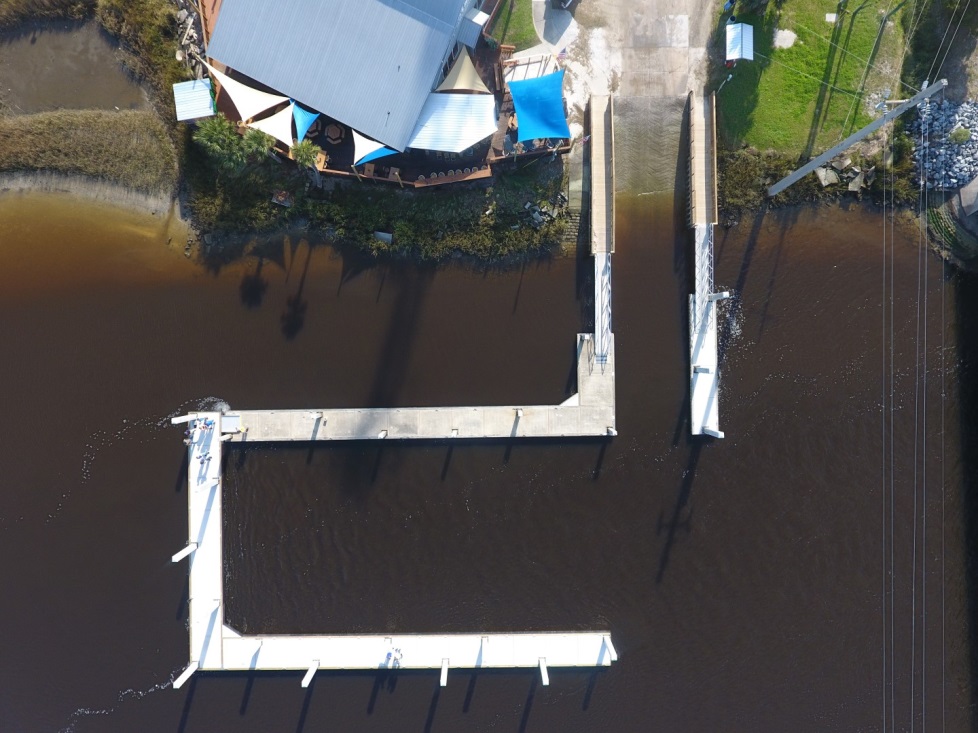 Palms Fish Camp
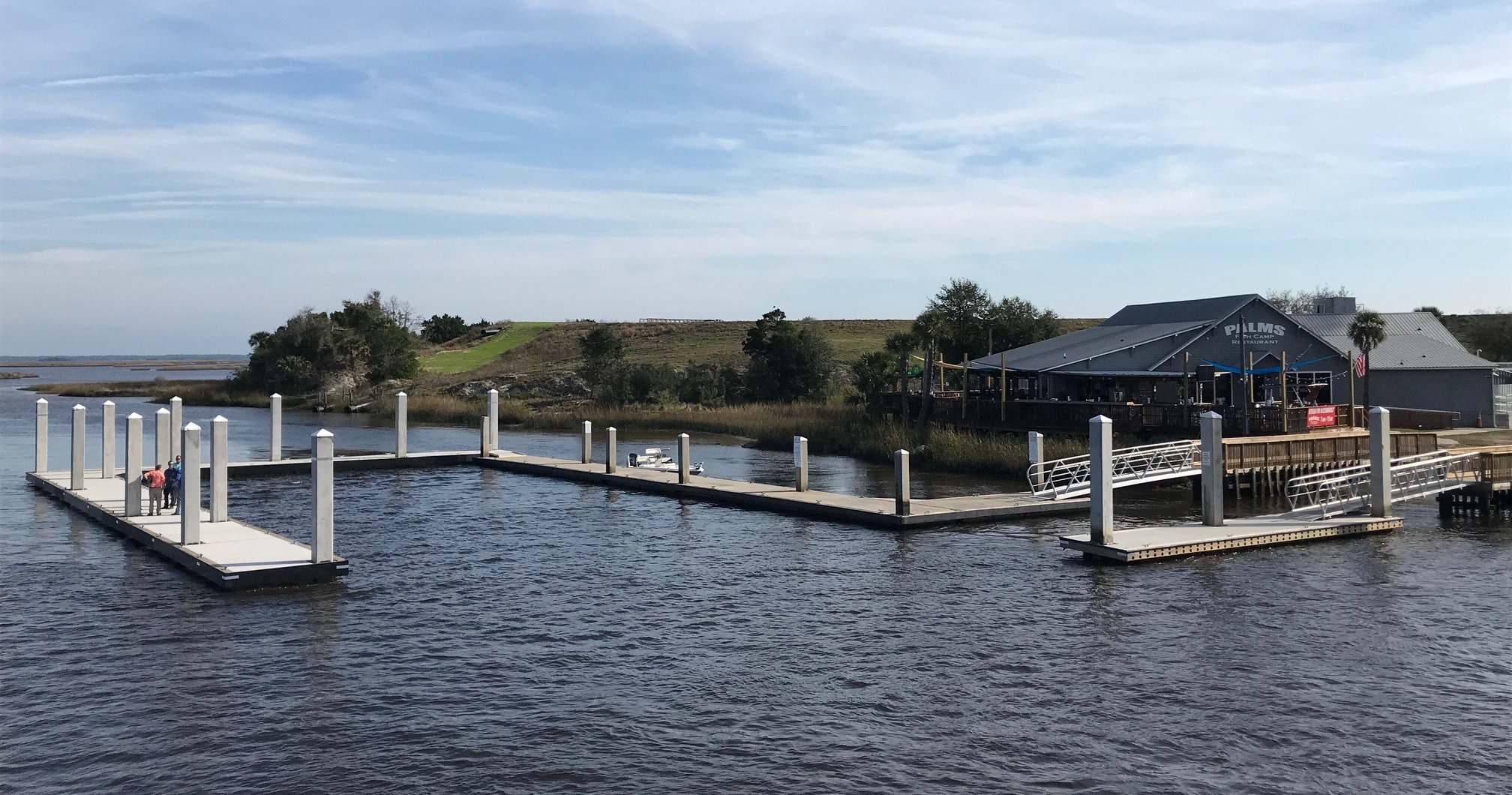 County Dock Pier
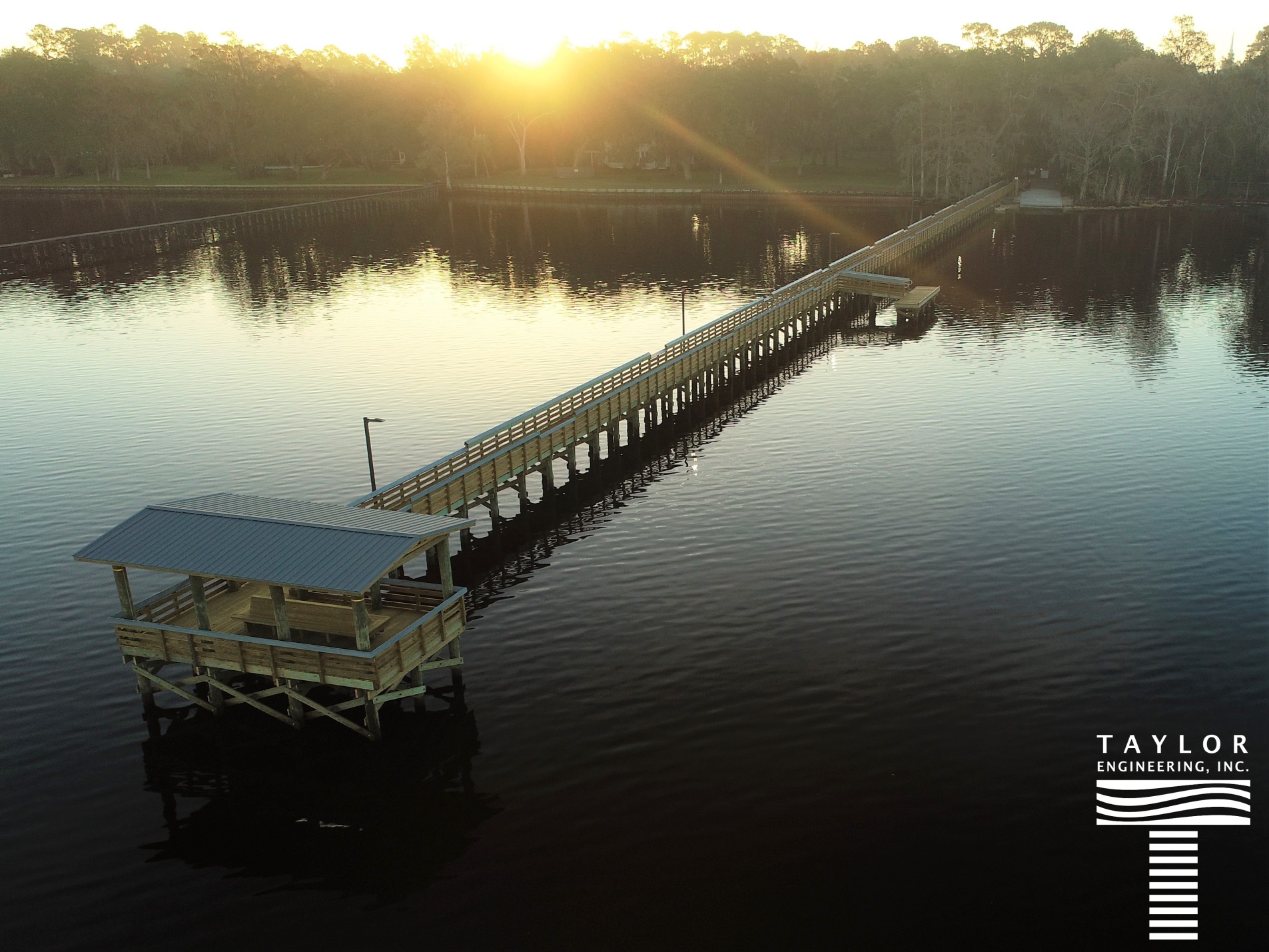 Adaptive Kayak Launch:  Southbank Riverwalk
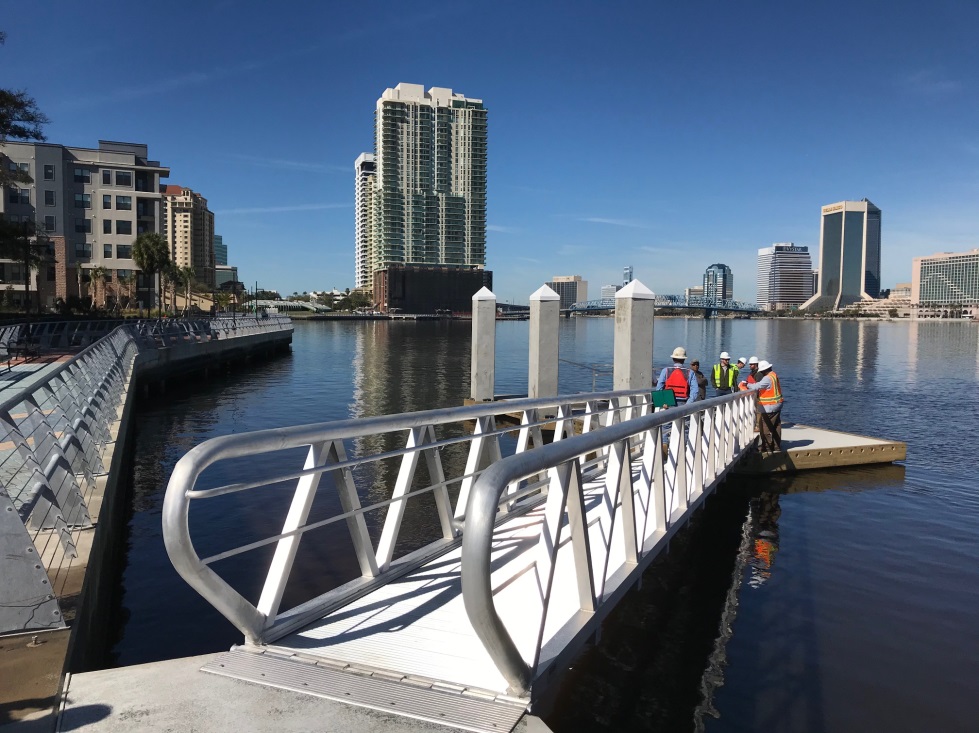 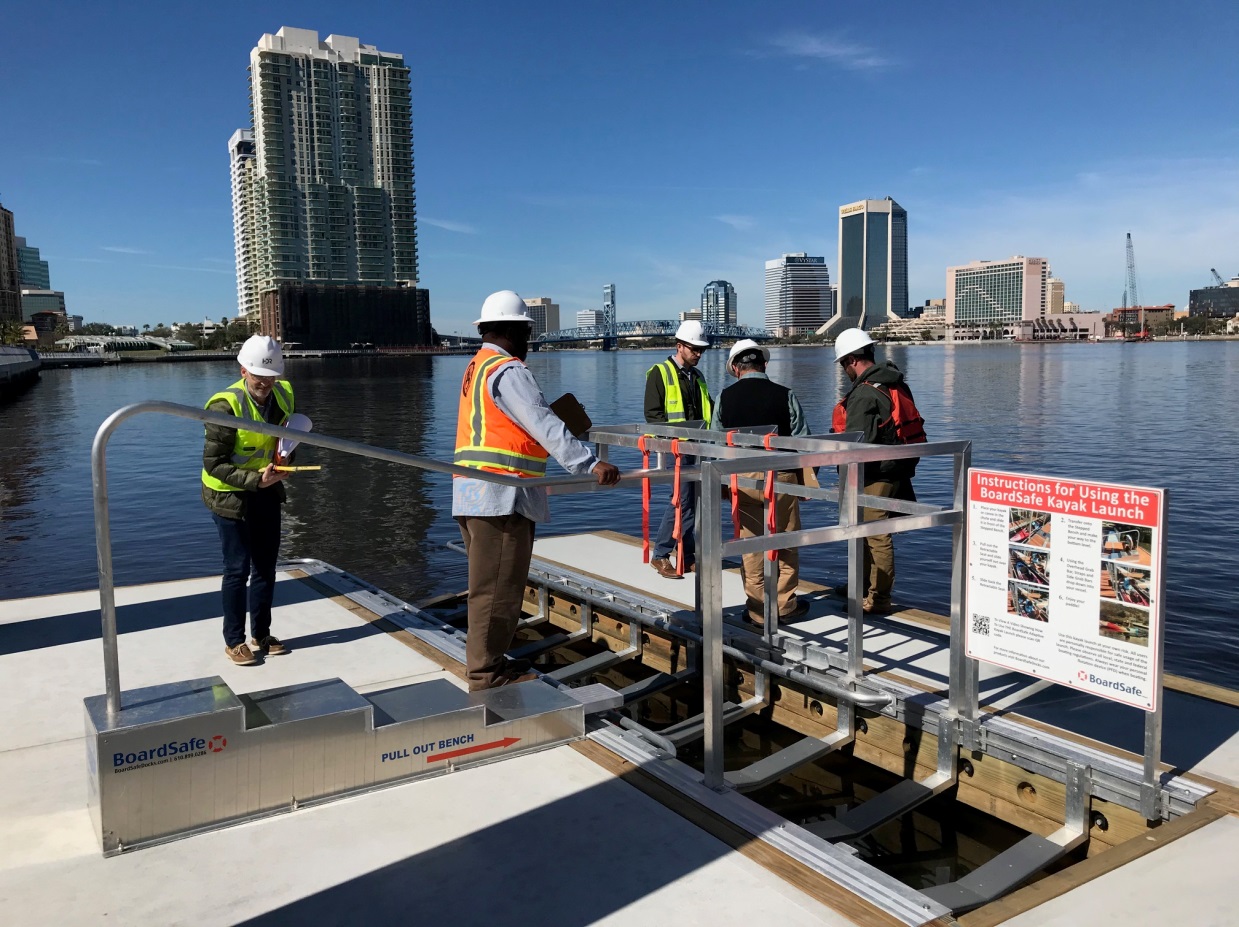 Adaptive Kayak Launch:  Bethesda Park
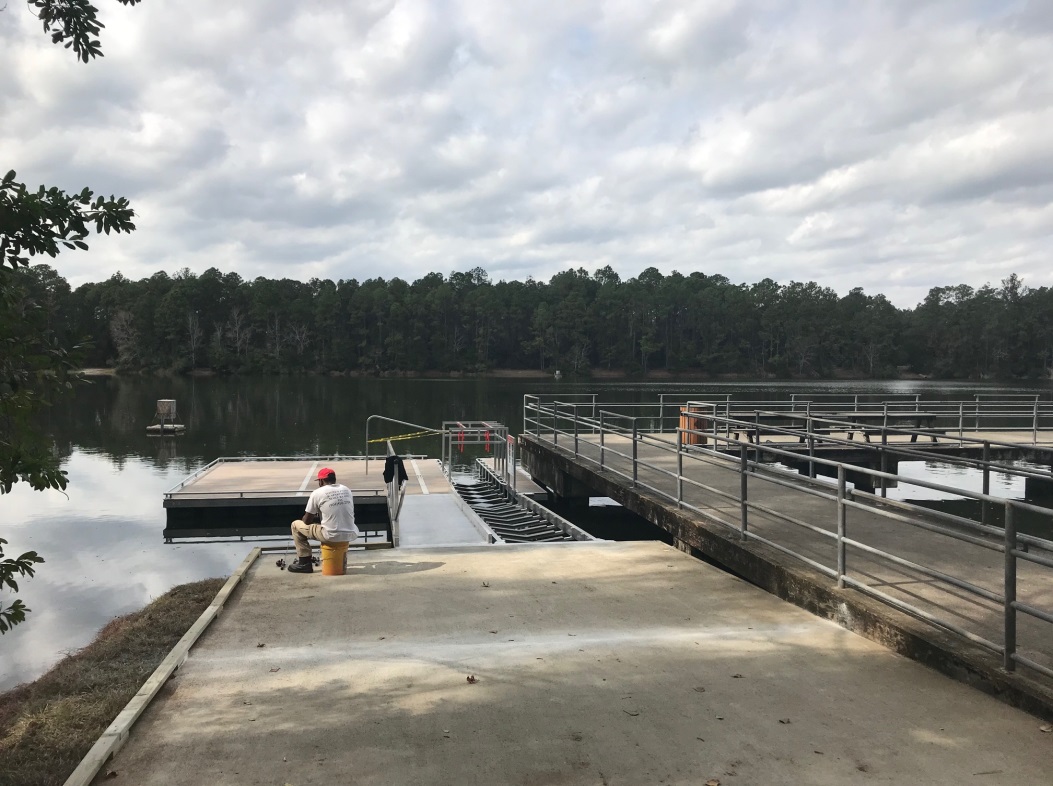 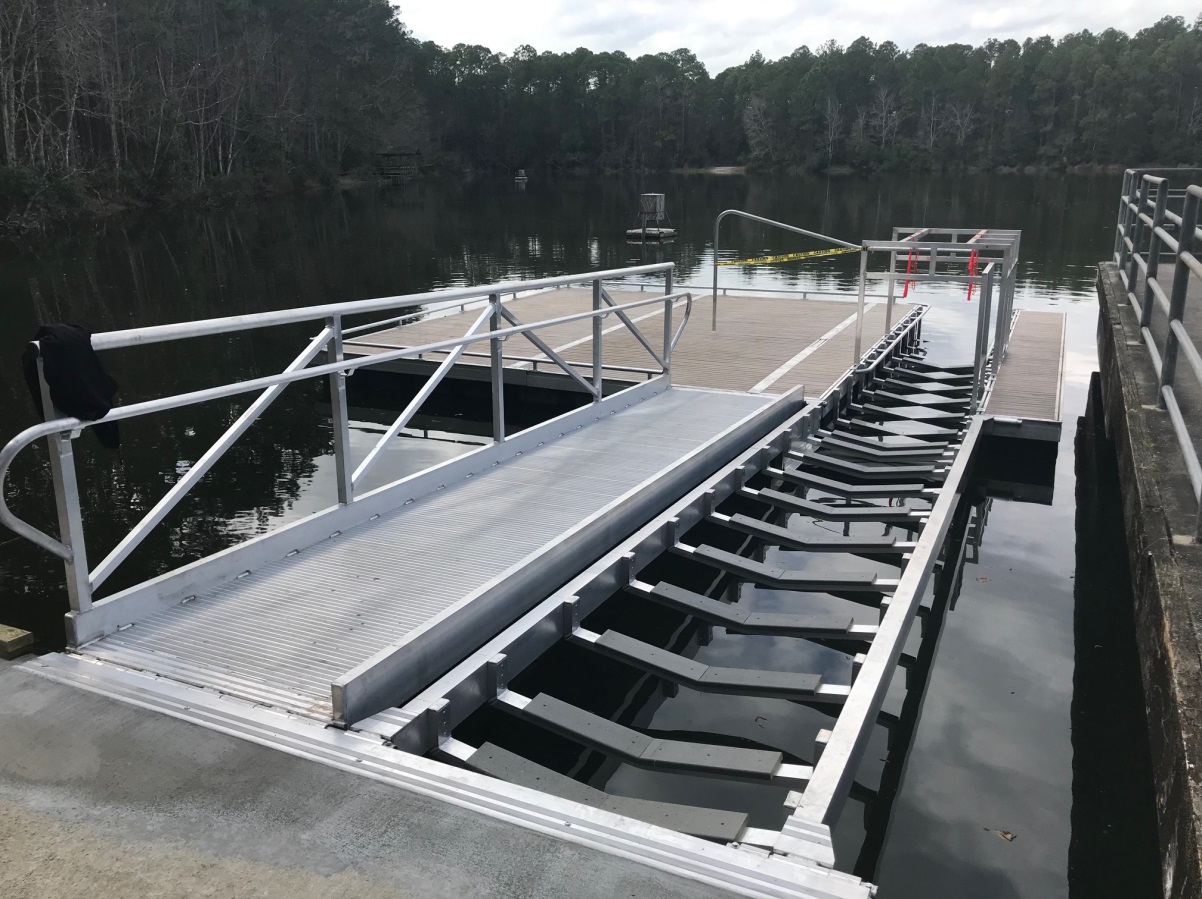